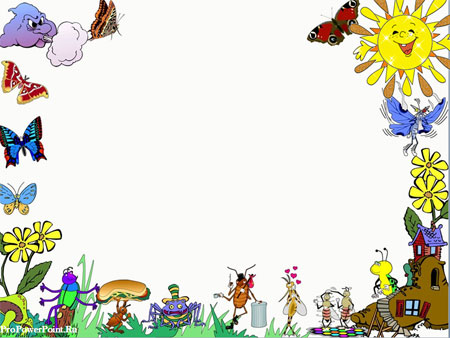 Анц1ила к1иабилеб май.Контролияб диктант.Дагъистан.Зах1матал раг1аби:т1аг1амал
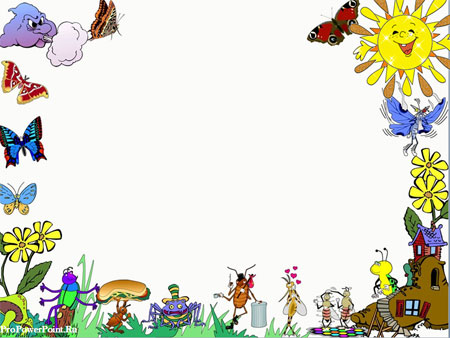 Анц1ила ункъабилеб май.Контролияб диктант.Дагъистан.Зах1матал раг1аби:т1аг1амал